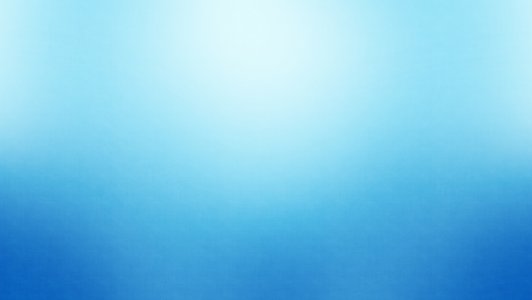 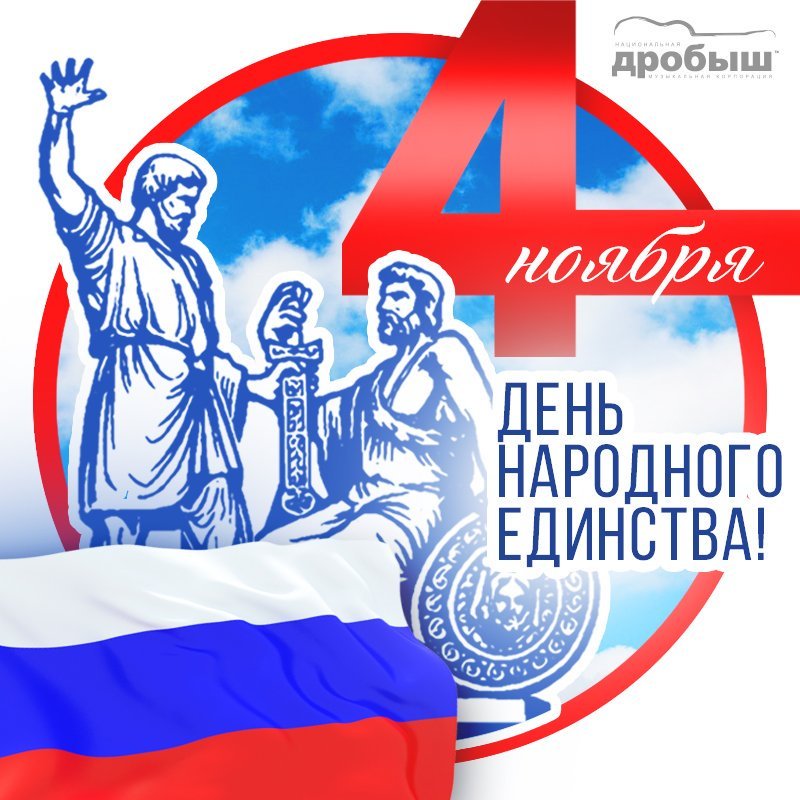 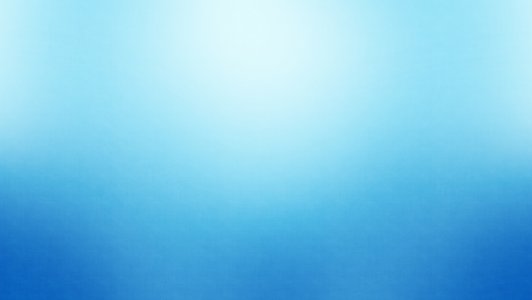 Пословицы о Родине
-В гостях хорошо, а дома лучше.
-Где кто родится, там и пригодится.
-Дома и стены помогают.
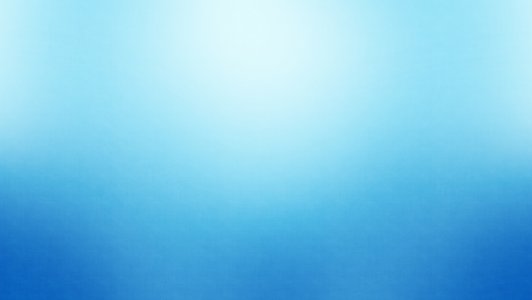 -За морем теплее, а у нас светлее.
-Народы нашей страны дружбой сильны.
-Человек без Родины - что соловей без песни.
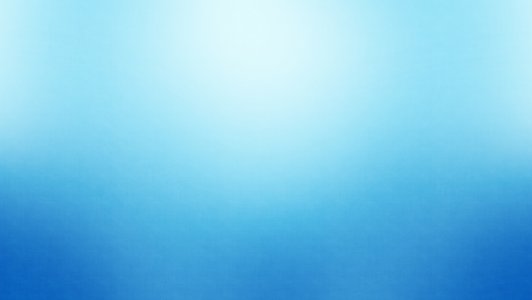 Но не всегда народы России жили в единстве. К сожалению, на протяжении всей истории, Россия много раз подвергалась испытанию на прочность, не раз переживала времена, когда нарушалось ее единство, когда в стране царили вражда и голод.
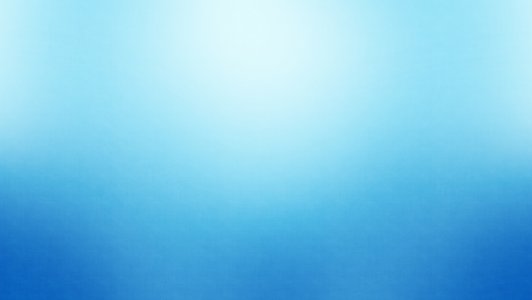 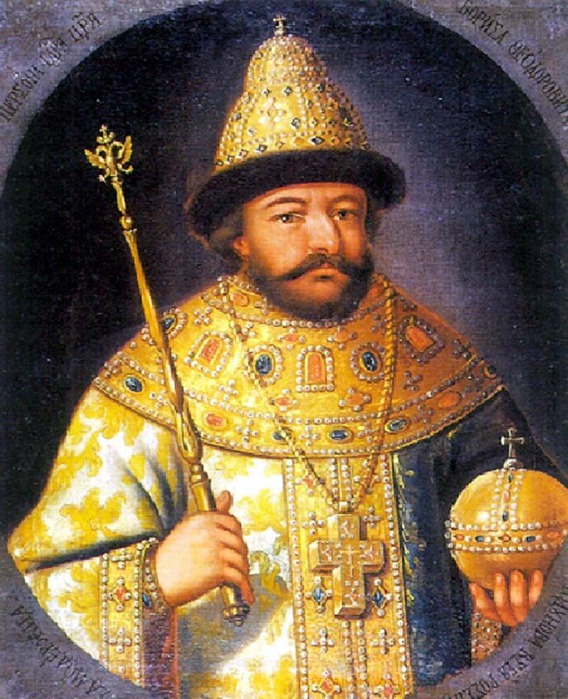 Послушайте, что произошло 400 лет назад….  
  


 В те времена умер русский царь, и не осталось у него наследников. И тогда поляки  решили захватить Москву и поставить править Россией польского царя. 


(Поляки – люди, живущие в стране, которая называется Польша).
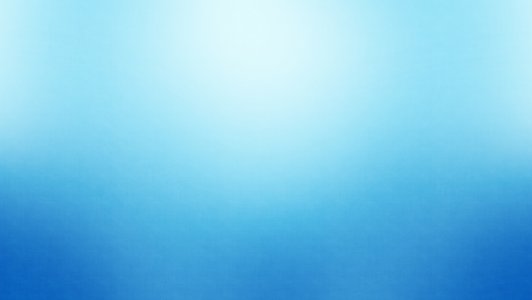 Русская земля была занята врагами . Поляки захватили Кремль. Казалось, что Русское государство погибло и никогда не обретет былого могущества. Возмутился русский народ! Не могли и не хотели мириться с гибелью своего государства.
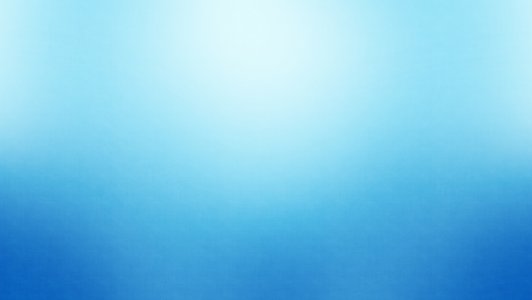 Кузьма Минин
В Нижнем Новгороде земской староста Кузьма Минин,  начал собирать войско для борьбы с врагами.
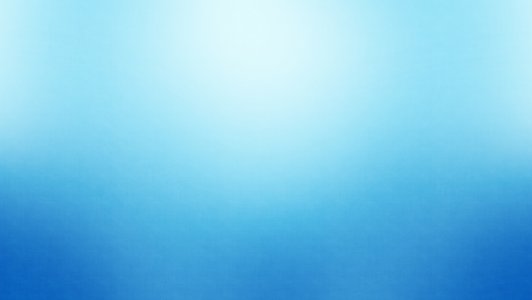 Он обратился к народу со словами:  « Люди русские! Пришла пора помочь родимой Руси. Спасем нашу милую Родину»
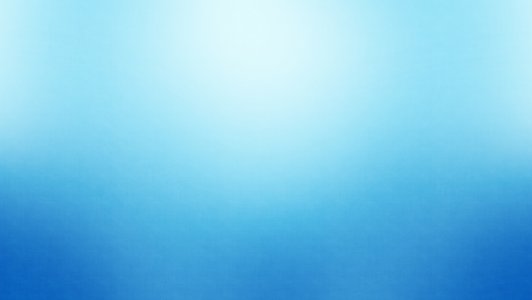 Люди отозвались на его слова. Объединился весь русский народ.
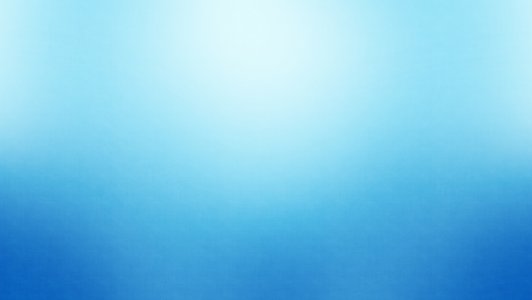 Дмитрий Пожарский
Командовать ополчением позвали одного из лучших военачальников того времени - известного своей храбростью и честностью князя Дмитрия Пожарского.
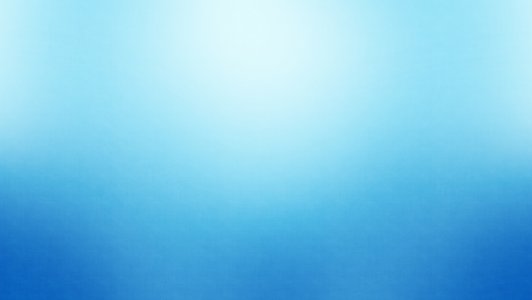 Минин и Пожарский привели войско к Москве. Вся Русская земля встала против захватчиков и предателей. Начались бои за Москву. Больше двух месяцев они боролись с поляками и победили их. А потом и вся страна была освобождена от непрошенных гостей.
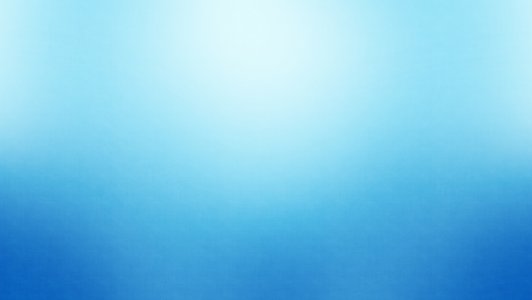 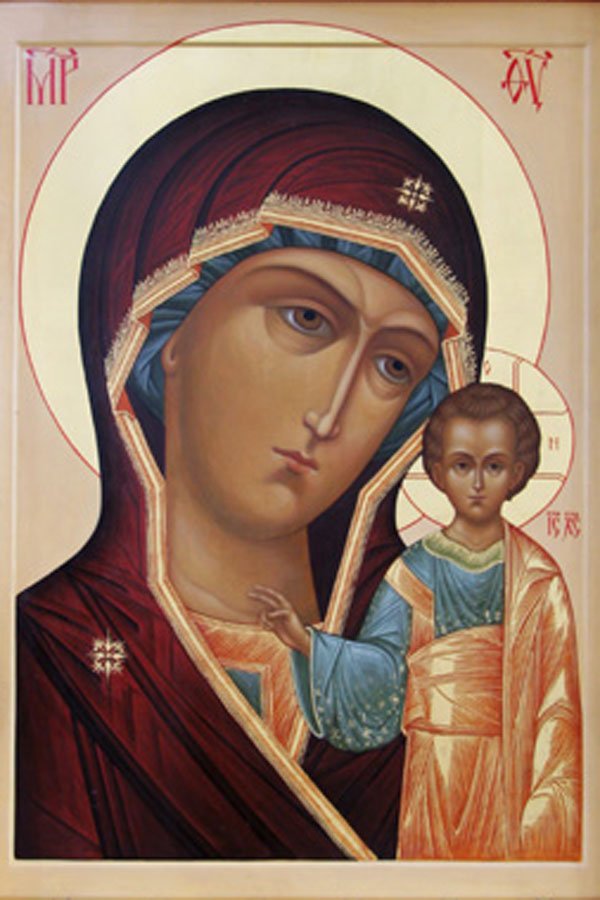 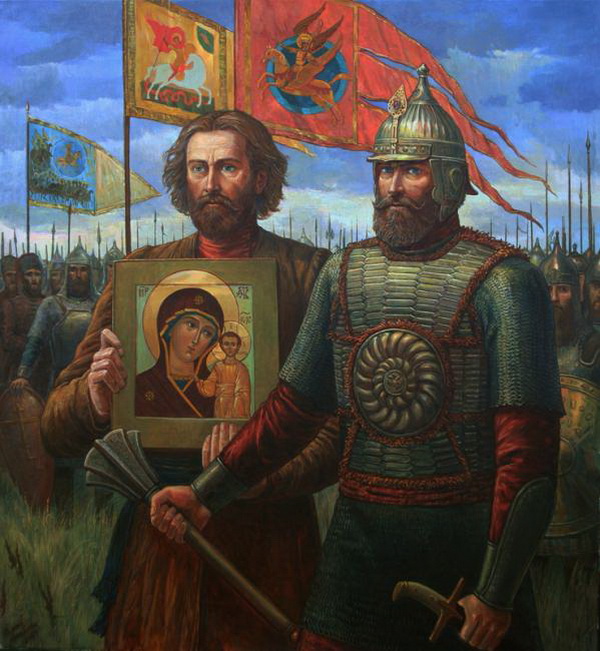 Произошло это 4 ноября 1612 года. В этот день верующие в Бога люди отмечают праздник Казанской Божьей Матери. Икона находилась во время военных действий при русском войске. Вместе с ней ополченцы вошли в Москву. Верующие считали, что именно эта икона помогла одержать победу над врагом.
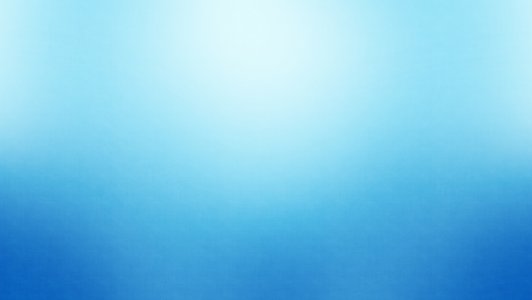 В честь освобождения Москвы от поляков на Красной площади был воздвигнут храм –Казанский собор. Строился он на деньги князя Дмитрия Пожарского, а назван в честь иконы Казанской Божьей Матери. Сначала собор был деревянный и сгорел, но потом был построен каменный собор на средства царского семейства и освящен. Казанский собор неоднократно перестраивался со времени его строительства.
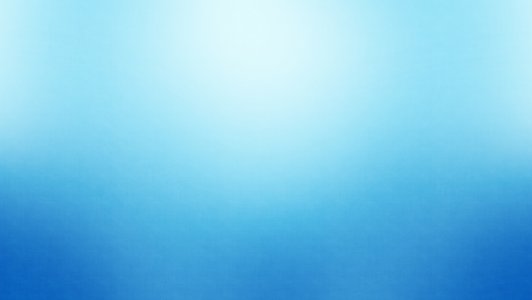 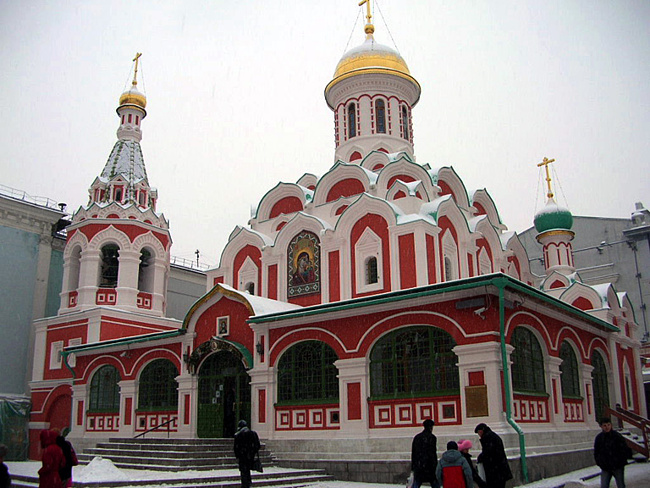 И сейчас он выглядит так.
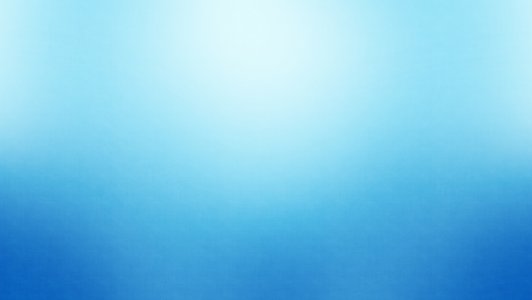 Вот герои России: простой человек Кузьма Минин и воевода князь Дмитрий Пожарский. Они сумели собрать на битву народ и освободили Москву от врагов. Вскоре и вся Русская земля была очищена от иноземных захватчиков. Так, в трудные времена проявились лучшие черты русских людей: стойкость, мужество, беззаветная преданность Родине, готовность ради нее пожертвовать жизнью.
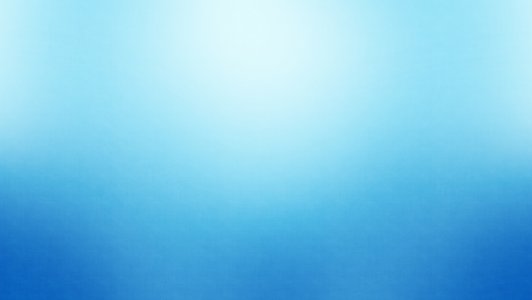 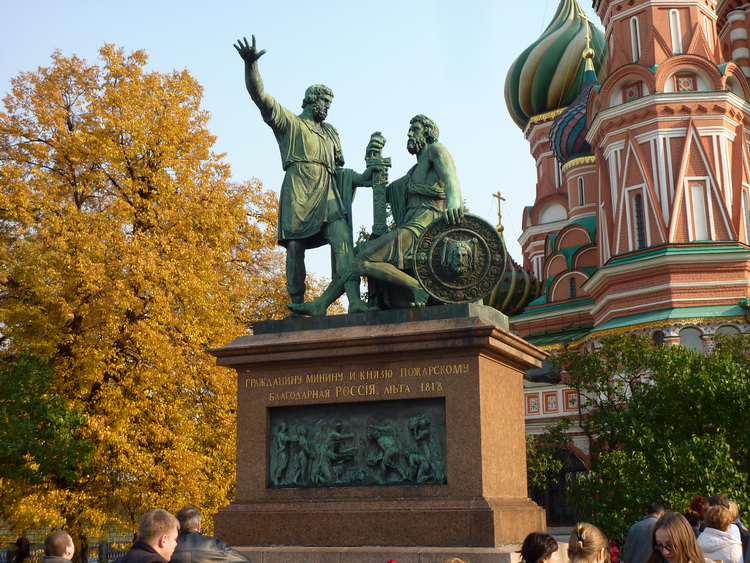 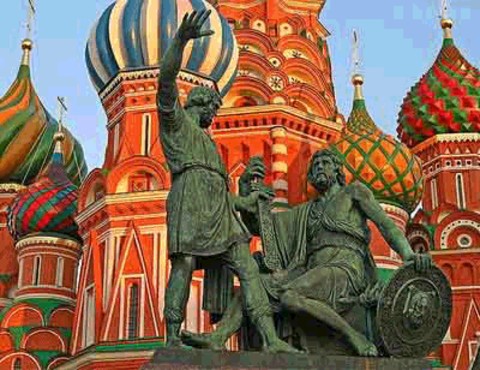 Народ не забыл их подвиг. На Красной площади в Москве воздвигнут памятник этим мужественным людям. Деньги на памятник собирал народ. На памятнике написано «Гражданину Минину и князю Пожарскому. Благодарная Россия». В честь открытия памятника проходил праздничный парад.
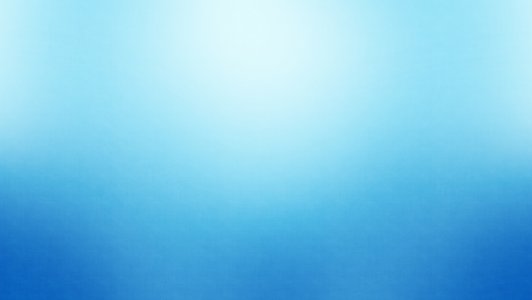 Такой же памятник поставлен несколько лет назад в Нижнем Новгороде.
Добрый памятник поставлен
Двум героям всей страной
В знак того, что был избавлен
От бесчестья край Родной…
На гранитном пьедестале
Перед площадью они
Много, много раз встречали
Знаменательные дни.


Н.Кончаловская
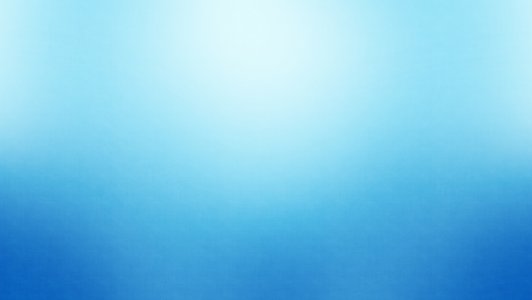 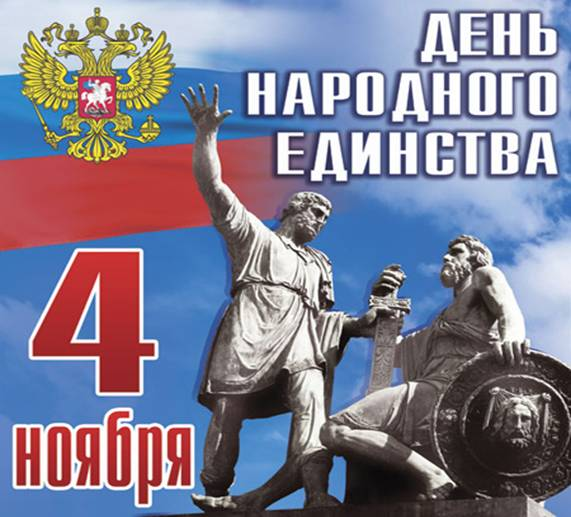 Вот так много – много лет назад русский народ не позволил иностранцам захватить свою Родину.
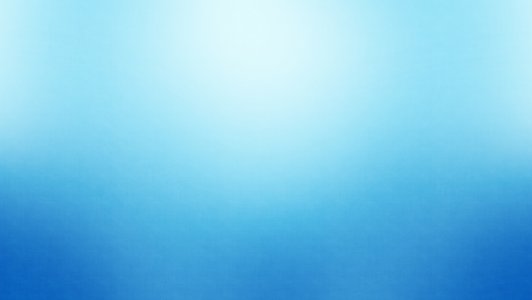 Государственные символы России:
Герб
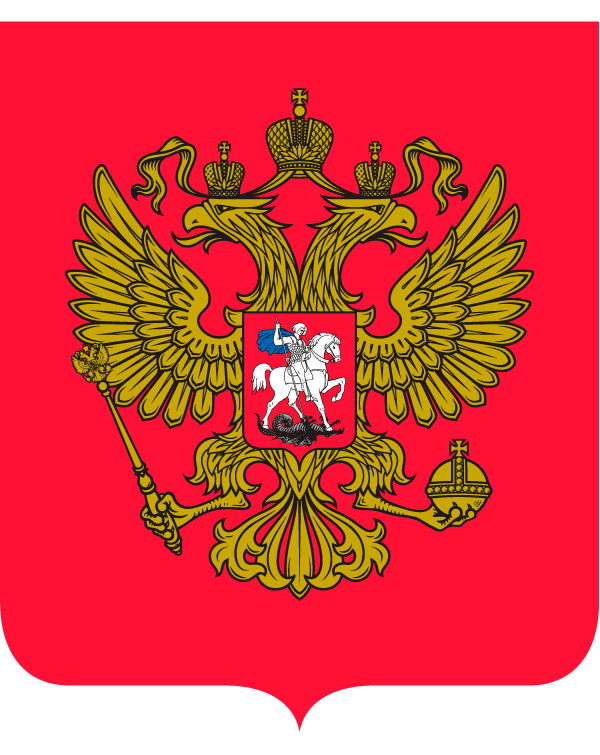 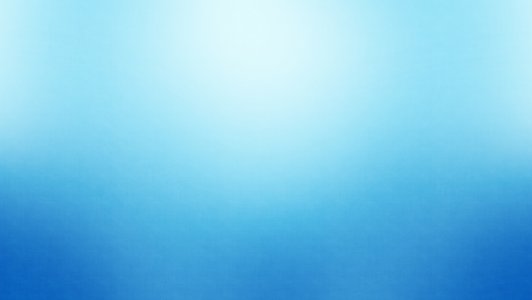 Флаг
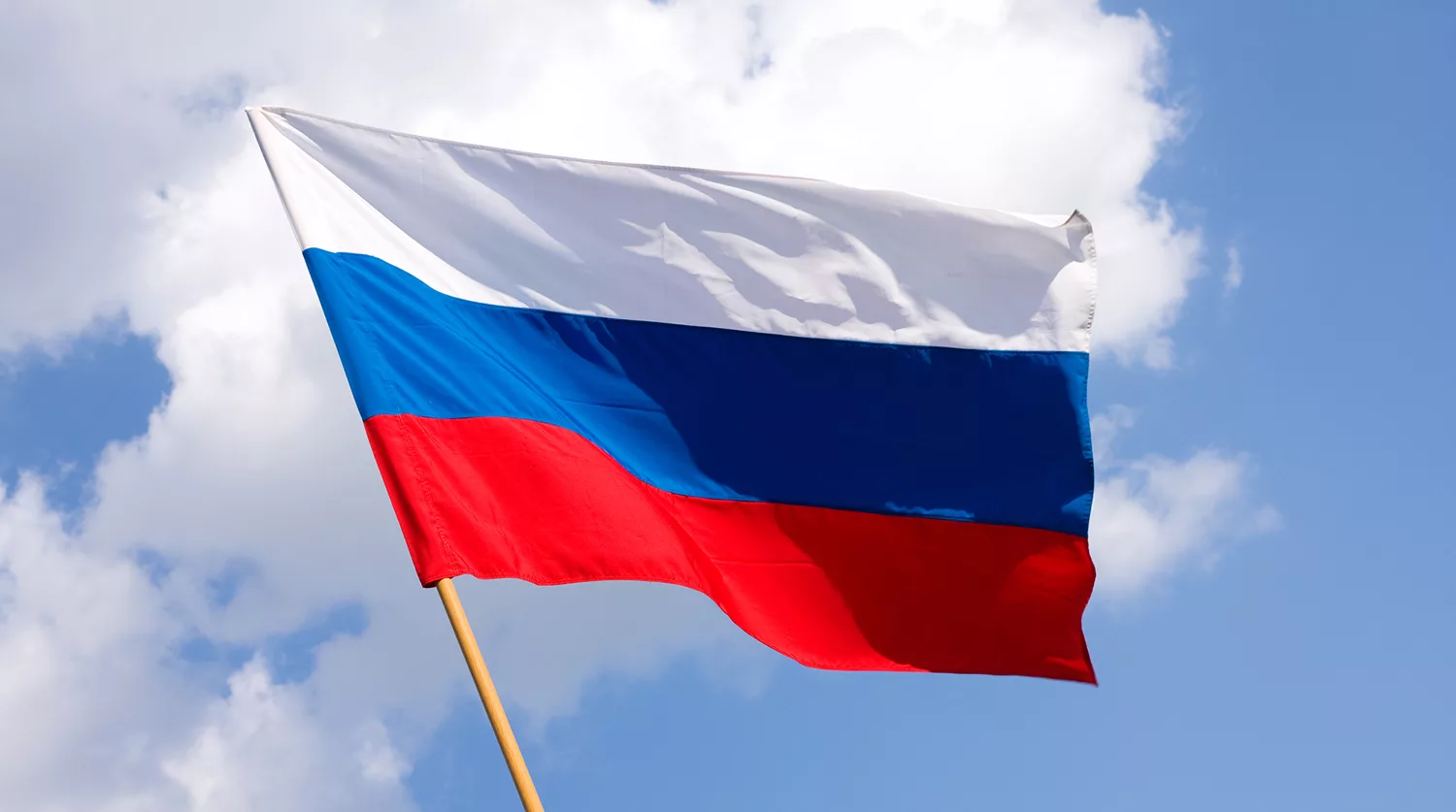 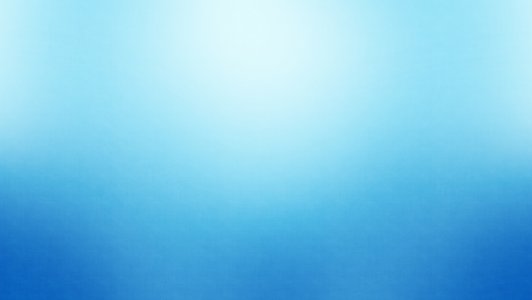 Государственный гимн России-представляет собой песню, музыку которой написал композитор А. В. Александров, а слова — поэт С. В. Михалков.
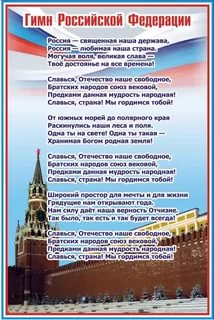 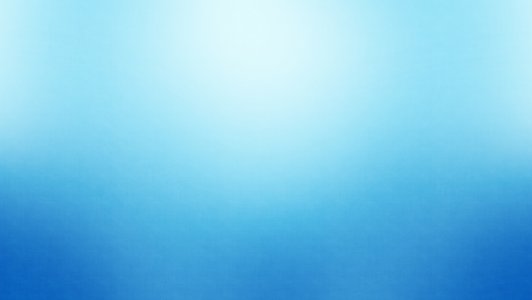 Вопросы:
Когда мы отмечаем День народного единства?
Сколько лет назад произошло это знаменательное событие?
Назовите двух главных героев этого события.
Что они сделали? Какая их главная заслуга?
Люди, верующие в бога, считали, что не только храбрость, отвага, сила и любовь к родной земле помогли выиграть сражение. Что, по их мнению, еще помогло?
В честь иконы Казанской Божьей Матери был построен собор. Где он находится?
Где можно прочесть слова: «Минину и  Пожарскому. Благодарная Россия»
Назовите главные символы России.